Place Your Title Text Here
Maecenas sed diam eget risus varius blandit sit amet non magna. Donec sed odio dui. Aenean lacinia bibendum nulla sed consectetur.
Place Your Title Text Here
01. Vestibulum
02. Amet
03. Justo
Praesent commodo cursus magna, vel scelerisque nisl consectetur et.
Praesent commodo cursus magna, vel scelerisque nisl consectetur et.
Praesent commodo cursus magna, vel scelerisque nisl consectetur et.
04. Lorem
05. Mattis
06. Fusce
Praesent commodo cursus magna, vel scelerisque nisl consectetur et.
Praesent commodo cursus magna, vel scelerisque nisl consectetur et.
Praesent commodo cursus magna, vel scelerisque nisl consectetur et.
Place Your Title Text Here
Maecenas sed diam eget risus varius blandit sit amet non magna. Donec sed odio dui. Aenean lacinia bibendum nulla sed consectetur.
Place Your Title Text Here
Praesent commodo cursus magna, vel scelerisque nisl consectetur et. Vestibulum id ligula porta felis euismod semper. Donec id elit non mi porta gravida at eget metus. Etiam porta sem malesuada magna mollis euismod. Aenean lacinia bibendum nulla sed consectetur.
$350
9400
172
879
LOREM IPSUM DOLOR
LOREM IPSUM DOLOR
LOREM IPSUM DOLOR
LOREM IPSUM DOLOR
Praesent commodo cursus magna, vel scelerisque nisl consectetur et.
Praesent commodo cursus magna, vel scelerisque nisl consectetur et.
Praesent commodo cursus magna, vel scelerisque nisl consectetur et.
Praesent commodo cursus magna, vel scelerisque nisl consectetur et.
Place Your Title Text Here
Maecenas sed diam eget risus varius blandit sit amet non magna. Donec sed odio dui. Aenean lacinia bibendum nulla sed consectetur.
01.
Break Slide
Maecenas sed diam eget risus varius blandit sit amet non magna. Donec sed odio dui. Aenean lacinia bibendum.
Place Your Title Text Here
Maecenas sed diam eget risus varius blandit sit amet non magna. Donec sed odio dui. Aenean lacinia bibendum nulla sed consectetur. Maecenas faucibus mollis interdum Praesent commodo cursus magna, vel scelerisque nisl consectetur et.
Place Your Title Text Here
Maecenas sed diam eget risus varius blandit sit amet non magna. Donec sed odio dui. Aenean lacinia bibendum nulla sed consectetur. Maecenas faucibus mollis interdum Praesent commodo cursus magna, vel scelerisque nisl consectetur et.
LOREM IPSUM
Place Your Title Text Here
Aenean eu leo quam. Pellentesque ornare sem lacinia quam venenatis vestibulum. Cras mattis consectetur purus sit amet fermentum.
Place Your Title Text Here
Maecenas sed diam eget risus varius blandit sit amet non magna. Donec sed odio dui. Aenean lacinia bibendum nulla sed consectetur. Maecenas faucibus mollis interdum Praesent commodo cursus magna, vel scelerisque nisl consectetur et.
02.
Break Slide
Maecenas sed diam eget risus varius blandit sit amet non magna. Donec sed odio dui. Aenean lacinia bibendum.
Place Your Title Text Here
Maecenas sed diam eget risus varius blandit sit amet non magna. Donec sed odio dui. Aenean lacinia bibendum nulla sed consectetur. Maecenas faucibus mollis interdum Praesent commodo cursus magna, vel scelerisque nisl consectetur et.
Place Your Title Text Here
Maecenas sed diam eget risus varius blandit sit amet non magna. Donec sed odio dui. Aenean lacinia bibendum nulla sed consectetur. Maecenas faucibus mollis interdum Praesent commodo cursus magna, vel scelerisque nisl consectetur et.
Place Your Title Here
Maecenas sed diam eget risus varius blandit sit amet non magna. Donec sed odio dui. Aenean lacinia bibendum nulla sed consectetur. Maecenas faucibus mollis interdum Praesent commodo cursus magna.
Place Your Title Here
Maecenas sed diam eget risus varius blandit sit amet non magna. Donec sed odio dui. Aenean lacinia bibendum nulla sed consectetur. Maecenas faucibus mollis interdum Praesent commodo cursus magna.
Place Your Title Text Here
Maecenas faucibus mollis interdum. Donec ullamcorper nulla non metus
Nullam quis risus eget urna mollis ornare vel eu leo donec ullamcorper
Vivamus sagittis lacus vel augue laoreet rutrum faucibus dolor auctor. Duis mollis, est non commodo luctus, nisi erat porttitor ligula, eget lacinia odio sem nec elit. Donec ullamcorper nulla non metus auctor fringilla. Etiam porta sem malesuada magna mollis euismod. Maecenas sed diam eget risus varius blandit sit amet non magna.
Vivamus sagittis lacus vel augue laoreet rutrum faucibus dolor auctor. Duis mollis, est non commodo luctus, nisi erat porttitor ligula, eget lacinia odio sem nec elit. Donec ullamcorper nulla non metus auctor fringilla. Etiam porta sem malesuada magna mollis euismod. Maecenas sed diam eget risus varius blandit sit amet non magna.
03.
Break Slide
Maecenas sed diam eget risus varius blandit sit amet non magna. Donec sed odio dui. Aenean lacinia bibendum.
Lorem Ipsum Dolor 
Sit Amet
Lorem Ipsum Dolor 
Sit Amet
Sed posuere consectetur est at lobortis. Nullam quis risus eget urna mollis ornare vel eu leo. Vivamus sagittis lacus vel augue laoreet.
Sed posuere consectetur est at lobortis. Nullam quis risus eget urna mollis ornare vel eu leo. Vivamus sagittis lacus vel augue laoreet.
Lorem Ipsum Dolor 
Sit Amet
Lorem Ipsum Dolor 
Sit Amet
Sed posuere consectetur est at lobortis. Nullam quis risus eget urna mollis ornare vel eu leo. Vivamus sagittis lacus vel augue laoreet.
Sed posuere consectetur est at lobortis. Nullam quis risus eget urna mollis ornare vel eu leo. Vivamus sagittis lacus vel augue laoreet.
Lorem Ipsum Dolor 
Sit Amet
Lorem Ipsum Dolor 
Sit Amet
Sed posuere consectetur est at lobortis. Nullam quis risus eget urna mollis ornare vel eu leo. Vivamus sagittis lacus vel augue laoreet.
Sed posuere consectetur est at lobortis. Nullam quis risus eget urna mollis ornare vel eu leo. Vivamus sagittis lacus vel augue laoreet.
Lorem Ipsum Dolor 
Sit Amet
Lorem Ipsum Dolor 
Sit Amet
Sed posuere consectetur est at lobortis. Nullam quis risus eget urna mollis ornare vel eu leo. Vivamus sagittis lacus vel augue laoreet.
Sed posuere consectetur est at lobortis. Nullam quis risus eget urna mollis ornare vel eu leo. Vivamus sagittis lacus vel augue laoreet.
Lorem Ipsum Dolor 
Sit Amet
Lorem Ipsum Dolor 
Sit Amet
Sed posuere consectetur est at lobortis. Nullam quis risus eget urna mollis ornare vel eu leo. Vivamus sagittis lacus vel augue laoreet.
Sed posuere consectetur est at lobortis. Nullam quis risus eget urna mollis ornare vel eu leo. Vivamus sagittis lacus vel augue laoreet.
Lorem Ipsum Dolor 
Sit Amet
Lorem Ipsum Dolor 
Sit Amet
Sed posuere consectetur est at lobortis. Nullam quis risus eget urna mollis ornare vel eu leo. Vivamus sagittis lacus vel augue laoreet.
Sed posuere consectetur est at lobortis. Nullam quis risus eget urna mollis ornare vel eu leo. Vivamus sagittis lacus vel augue laoreet.
Lorem Ipsum Dolor Sit Amet
Aenean eu leo quam. Pellentesque ornare sem lacinia quam venenatis vestibulum. Nullam quis risus eget urna mollis ornare vel eu leo. Cras mattis consectetur purus sit amet fermentum. Curabitur blandit tempus porttitor.
Lorem Ipsum Dolor Sit Amet
Aenean eu leo quam. Pellentesque ornare sem lacinia quam venenatis vestibulum. Nullam quis risus eget urna mollis ornare vel eu leo. Cras mattis consectetur purus sit amet fermentum. Curabitur blandit tempus porttitor.
Lorem Ipsum Dolor Sit Amet
Lorem Ipsum Dolor Sit Amet
Aenean eu leo quam. Pellentesque ornare sem lacinia quam venenatis vestibulum. Nullam quis risus eget urna mollis ornare vel eu leo. Cras mattis consectetur purus sit amet fermentum. Curabitur blandit tempus porttitor.
Aenean eu leo quam. Pellentesque ornare sem lacinia quam venenatis vestibulum. Nullam quis risus eget urna mollis ornare vel eu leo. Cras mattis consectetur purus sit amet fermentum. Curabitur blandit tempus porttitor.
Lorem Ipsum Dolor Sit Amet
Lorem Ipsum Dolor Sit Amet
Aenean eu leo quam. Pellentesque ornare sem lacinia quam venenatis vestibulum. Nullam quis risus eget urna mollis ornare vel eu leo. Cras mattis consectetur purus sit amet fermentum. Curabitur blandit tempus porttitor.
Aenean eu leo quam. Pellentesque ornare sem lacinia quam venenatis vestibulum. Nullam quis risus eget urna mollis ornare vel eu leo. Cras mattis consectetur purus sit amet fermentum. Curabitur blandit tempus porttitor.
Lorem Ipsum Dolor Sit Amet
Aenean eu leo quam. Pellentesque ornare sem lacinia quam venenatis vestibulum. Nullam quis risus eget urna mollis ornare vel eu leo.
Lorem Ipsum Dolor Sit Amet
Aenean eu leo quam. Pellentesque ornare sem lacinia quam venenatis vestibulum. Nullam quis risus eget urna mollis ornare vel eu leo.
Lorem Ipsum Dolor Sit Amet
Aenean eu leo quam. Pellentesque ornare sem lacinia quam venenatis vestibulum. Nullam quis risus eget urna mollis ornare vel eu leo.
Lorem Ipsum Dolor Sit Amet
Aenean eu leo quam. Pellentesque ornare sem lacinia quam venenatis vestibulum. Nullam quis risus eget urna mollis ornare vel eu leo.
04.
Break Slide
Maecenas sed diam eget risus varius blandit sit amet non magna. Donec sed odio dui. Aenean lacinia bibendum.
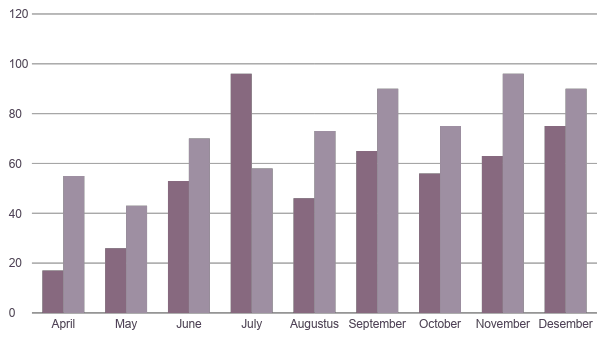 LOREM IPSUM DOLOR
Place Your Title Here
Maecenas sed diam eget risus varius blandit sit amet non magna. Donec sed odio dui. Aenean lacinia bibendum nulla sed consectetur. Maecenas faucibus mollis interdum Praesent commodo cursus magna.
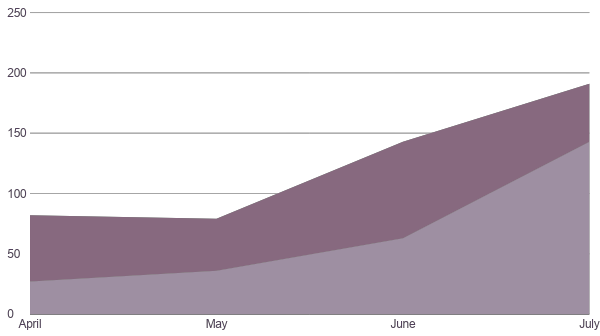 LOREM IPSUM DOLOR
Place Your Title Here
Maecenas sed diam eget risus varius blandit sit amet non magna. Donec sed odio dui. Aenean lacinia bibendum nulla sed consectetur. Maecenas faucibus mollis interdum Praesent commodo cursus magna.
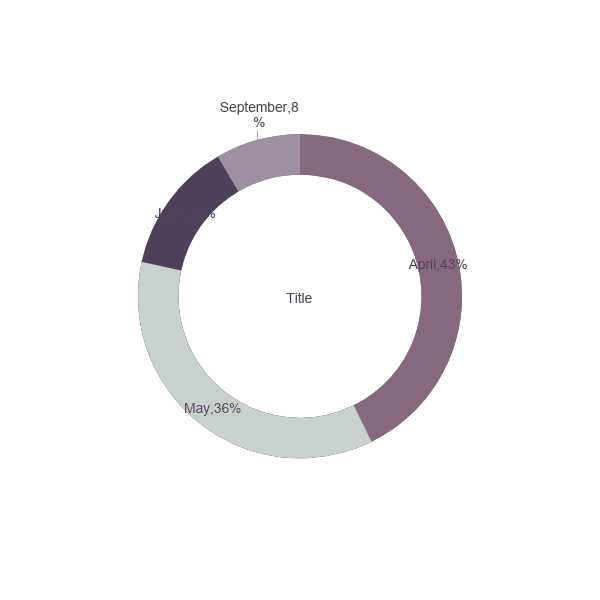 LOREM IPSUM DOLOR
Place Your Title Here
Maecenas sed diam eget risus varius blandit sit amet non magna. Donec sed odio dui. Aenean lacinia bibendum nulla sed consectetur. Maecenas faucibus mollis interdum Praesent commodo cursus magna.
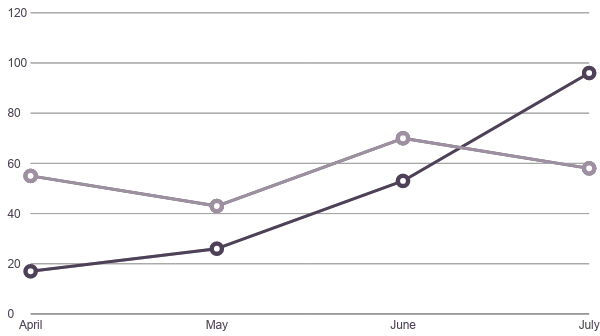 LOREM IPSUM DOLOR
Place Your Title Here
Maecenas sed diam eget risus varius blandit sit amet non magna. Donec sed odio dui. Aenean lacinia bibendum nulla sed consectetur. Maecenas faucibus mollis interdum Praesent commodo cursus magna.
04.
Break Slide
Maecenas sed diam eget risus varius blandit sit amet non magna. Donec sed odio dui. Aenean lacinia bibendum.
LOREM IPSUM DOLOR
Place Your Title Here
Maecenas sed diam eget risus varius blandit sit amet non magna. Donec sed odio dui. Aenean lacinia bibendum nulla sed consectetur. Maecenas faucibus mollis interdum Praesent commodo cursus magna.
Virginia Douglas
Gary Lewis
Joyce McDonald
DESIGNER
PROGRAMMER
COPY WRITTEN
Maecenas sed diam eget risus varius blandit sit amet non magna. Cras justo odio, dapibus ac facilisis in.
Maecenas sed diam eget risus varius blandit sit amet non magna. Cras justo odio, dapibus ac facilisis in.
Maecenas sed diam eget risus varius blandit sit amet non magna. Cras justo odio, dapibus ac facilisis in.
LOREM IPSUM DOLOR
Place Your Title Here
Maecenas sed diam eget risus varius blandit sit amet non magna. Donec sed odio dui. Aenean lacinia bibendum nulla sed consectetur. Maecenas faucibus mollis interdum Praesent commodo cursus magna.
LOREM IPSUM DOLOR
Place Your Title Here
Maecenas sed diam eget risus varius blandit sit amet non magna. Donec sed odio dui. Aenean lacinia bibendum nulla sed consectetur. Maecenas faucibus mollis interdum Praesent commodo cursus magna. 
Maecenas sed diam eget risus varius blandit sit amet non magna. Donec sed odio dui. Aenean lacinia bibendum nulla sed consectetur. Maecenas faucibus mollis interdum Praesent commodo cursus magna.